Обучение детей-инофонов в общеобразовательной школе
5-6 класс
ПРОБЛЕМА
обучение детей-инофонов в рамках ФГОС ООО и СОО, а также ФОП требует детального изучения;
соотнести уровень (А1, А2, В1; ТРКИ 1, 2 и пр.) владения русским языком с готовностью к обучению.
СДЕЛАТЬ ЭТО в общеобразовательном классе можно только эмпирически с помощью специальных диагностических инструментов (взять готовые в Институте Пушкина, посмотреть на EDSOO.RU, сделать самому «по образу и подобию»)
КАК ЭТО СДЕЛАТЬ?
ЭТАП №1Провести диагностику «ЧТЕНИЕ-ГОВОРЕНИЕ-СЛУШАНИЕ-ПИСЬМО» – В1+, ТРКИ2 (не ниже пороговых значений)
ЭТАП №2Ребёнок-инофон «ЧИТАЕТ-ГОВОРИТ-СЛУШАЕТ-ПИШЕТ», надо определять класс!
ЭТАП №3Определить ребёнка-инофона в класс (возраст нужно учитывать, но в первую очередь – УРОВЕНЬ ВЛАДЕНИЯ ПРЕДМЕТАМИ)
С ЧЕГО НАЧАТЬ?
Предметно-психологическая адаптация детей проходит по-разному. Есть объективные причины успешности/неуспешности обучения детей в общеобразовательной школе:ВОЗРАСТВНЕШНОСТЬОДЕЖДАСЕМЬЯРЕЛИГИЯНАЦИОНАЛЬНОСТЬРАСАИМЯРОДНОЙ ЯЗЫКРАЗРЕЗ ГЛАЗ и пр.
Я СЧИТАЮ, ЧТО ВСЁ ЭТО ПРЕОДОЛЕТЬ ПОМОЖЕТ ТОЛЬКО ВОВЛЕЧЕННОСТЬ РЕБЁНКА В АКТИВНУЮ ШКОЛЬНУЮ ЖИЗНЬ И ЗАГРУЖЕННОСТЬ ПРЕДМЕТАМИ.
ЧТО ДЕЛАТЬ НЕЛЬЗЯ?
Выдавать адаптированные задания в условиях современной школы – нельзя. ПЕРВОЕ ВРЕМЯ АДАПТАЦИИ ребёнок будет просто присутствовать и слушать, пытаться сделать задания учителя, что-то записать.
СОЗДАВАТЬ СИТУАЦИИ «МИССИЯ НЕВЫПОЛНИМА»
Эффективность урока с РКИ-компонентом достигается в классе с подобранным контингентом. ЭТО «В ИДЕАЛЕ».
КАК НАЧАТЬ?
Выбрать концепцию (ЭТО ВАЖНО!!!) Мы выбрали концепцию учебника Екатерины Протасовой и Веры Хлебниковой (ученицы Аллы Александровны Акишиной)
Метод комбинированный (по классификации Анатолия Николаевича Щукина)
Реализуется после уроков!
ОСНОВА
Учебник коммуникативной направленности с ОБЯЗАТЕЛЬНЫМ ЛЕКСИКО-ГРАММАТИЧЕСКИМ КОМПОНЕНТОМ.
В центре занятия РЕЧЬ (определенные речевые конструкции).
Лексика СИТУАЦИИ.
Обучение грамматике языка идёт сознательно-практическим методом: «Я в ситуации Х, знаю слова про Х, хочу сказать Х, как это сделать?»
ПОГОВОРИМ О ПРОГРАММЕКАК СОСТАВИТЬ?
КАК СОСТАВИТЬ ПРОГРАММУ?
Действительно эффективная программа в большинстве случаев не соответствует всем тем требованиям, которые ей часто предъявляют. ЭТО ГРУСТНЫЙ ФАКТ.
В программе должна быть отражена триада – ФОНЕТИКА, ЛЕКСИКА, ГРАММАТИКА.
В программе должны быть отражены ХОД и ЛОГИКА урока.
ГЛАВНОЕ – ЭТО СОДЕРЖАТЕЛЬНЫЙ КОМПОНЕНТ.
ПОСМОТРИМ НА УРОК
Что добавить?
Лексика СП «Город»
Предупредительные знаки около школы!
Светофор!
Путь от дома до школы!
Как пройти?
Повернуть направо! Повернуть налево!Идти прямо!
Название улицы и номер дома.
Работа с лексикой!
Работа с грамматикой!
Д.п. 
Т.п.
Падежи с числительным
Прилагательное
Н.ф. глагола как повелительное наклонение!
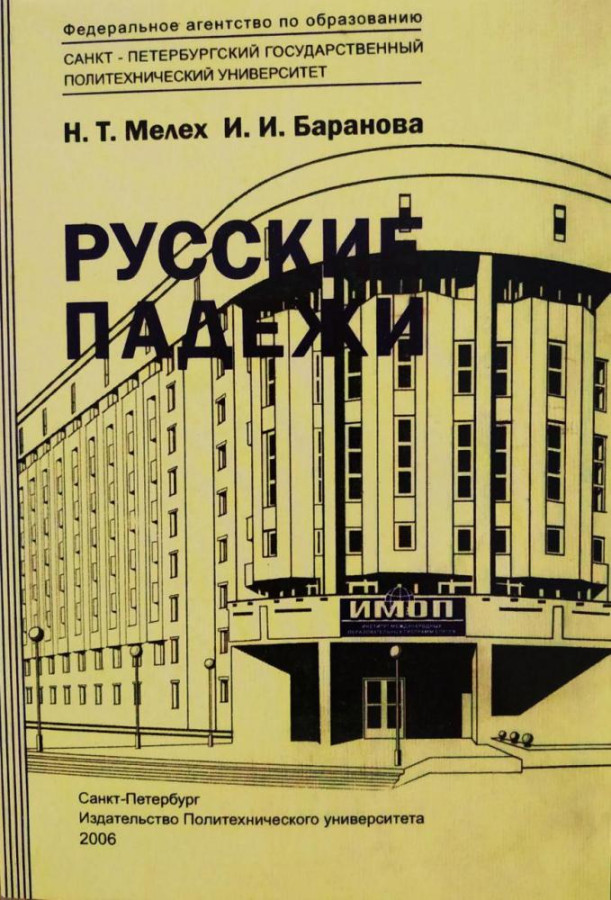 Попробуем разобраться со следующим уроком?
Внимание на раздаточный материал!